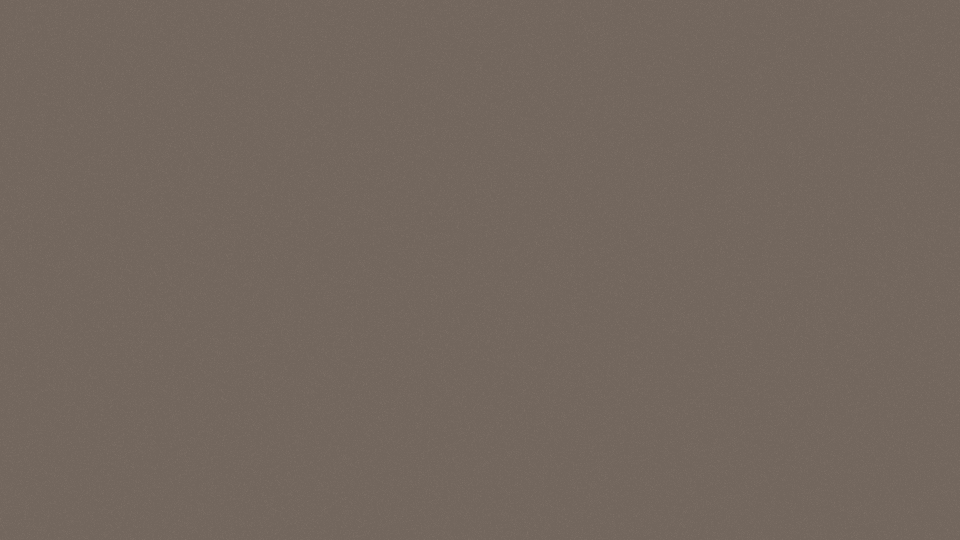 Последовательности
Арифметическая прогрессия
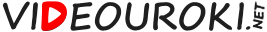 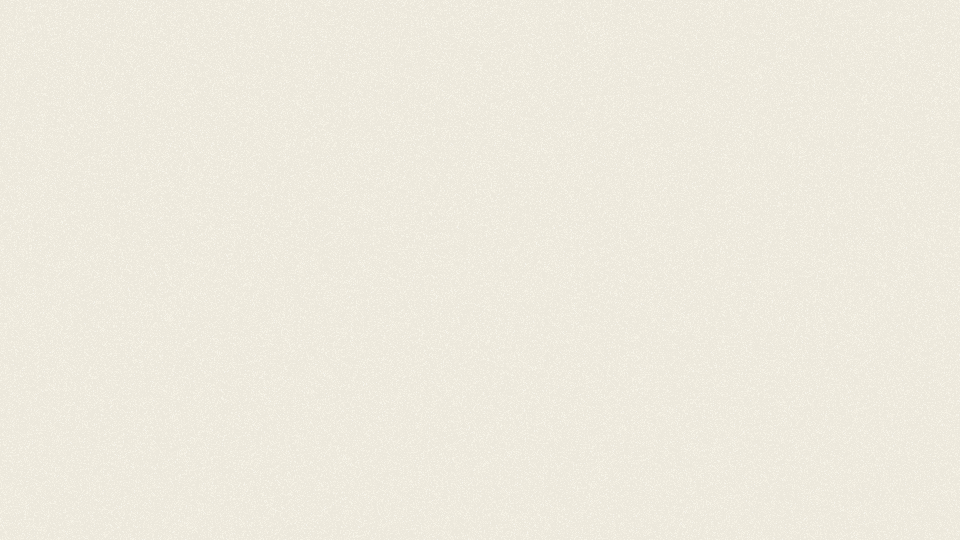 Арифметическая прогрессия
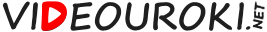 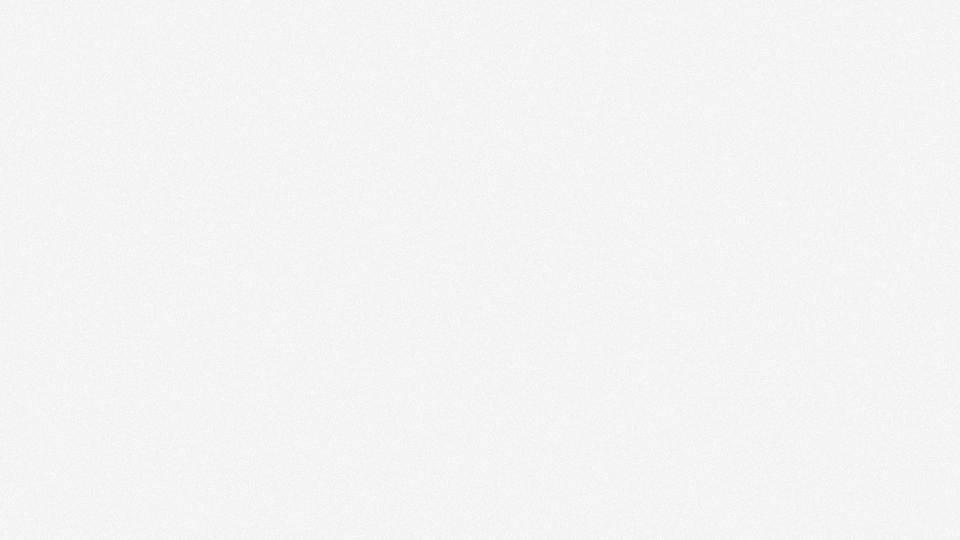 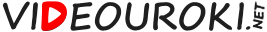 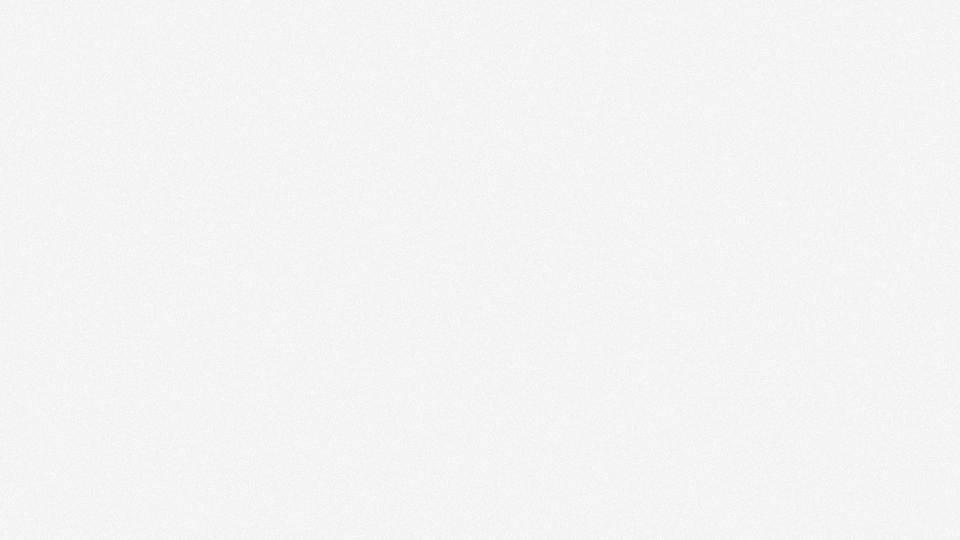 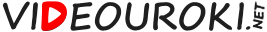 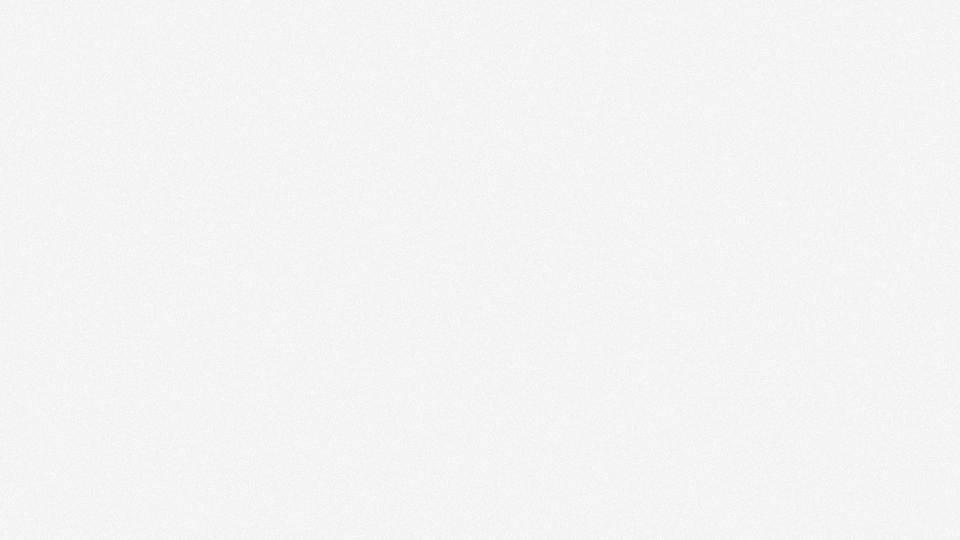 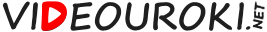 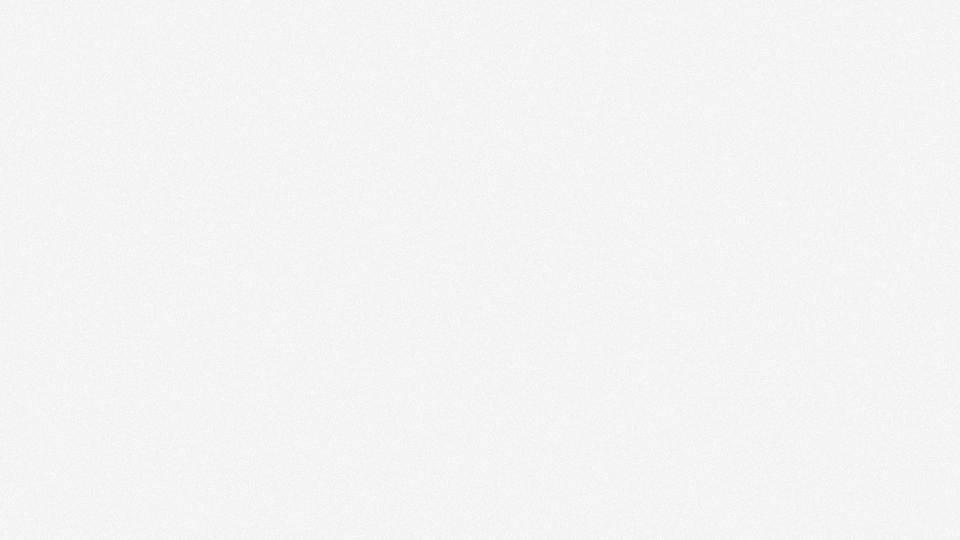 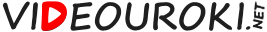 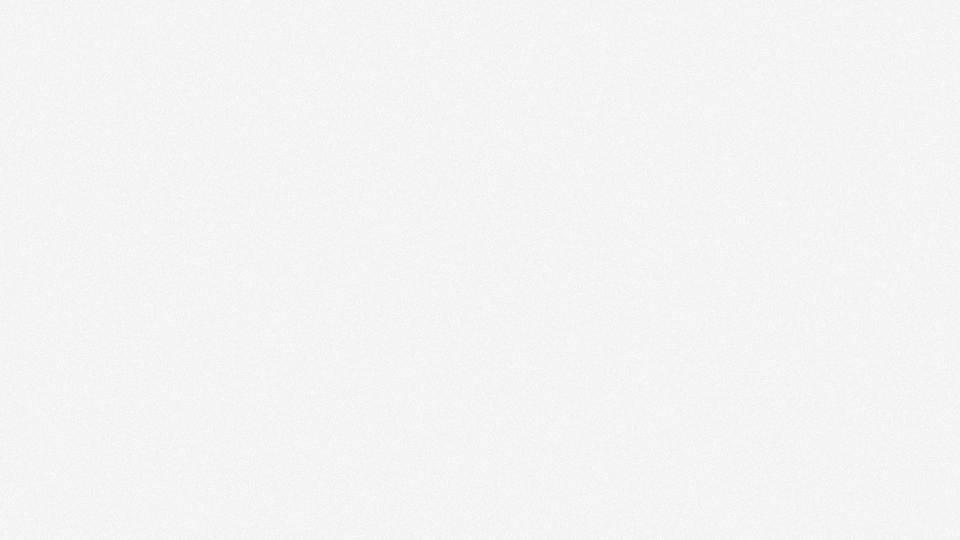 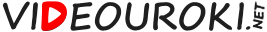 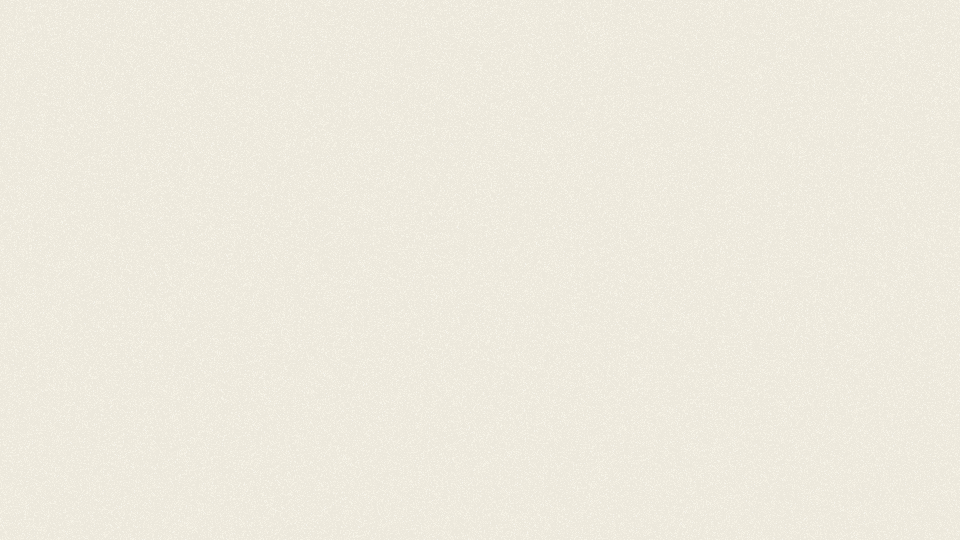 Арифметические прогрессии:
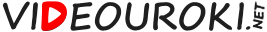 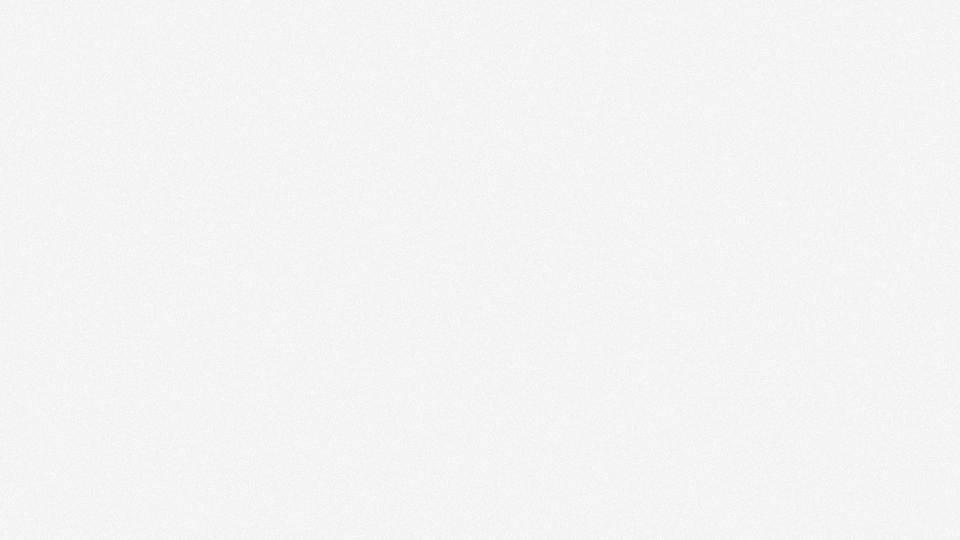 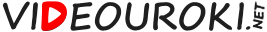 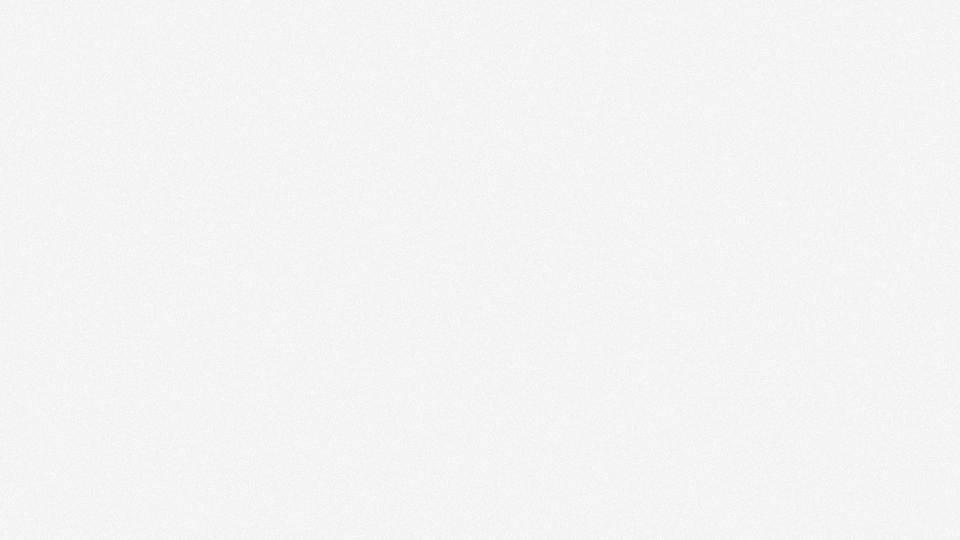 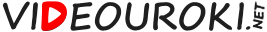 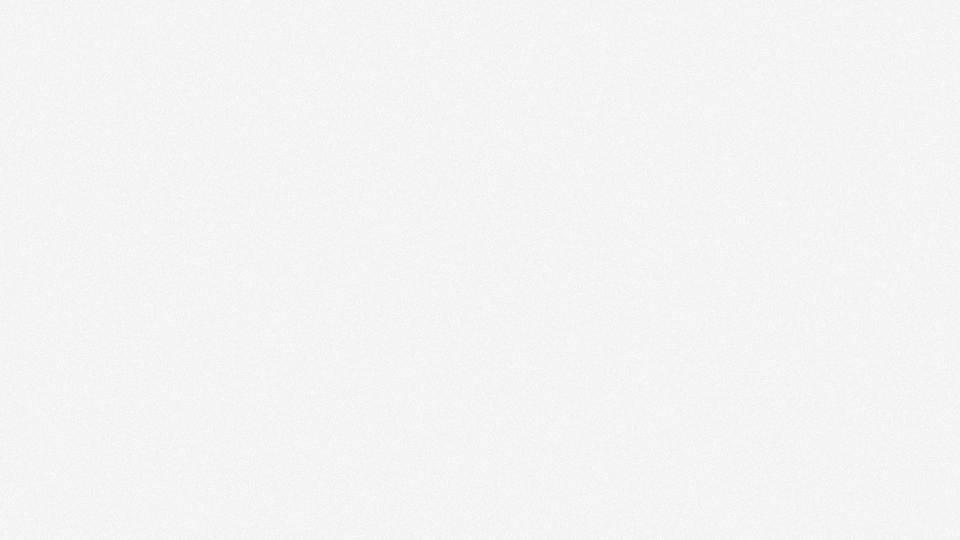 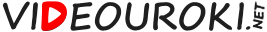 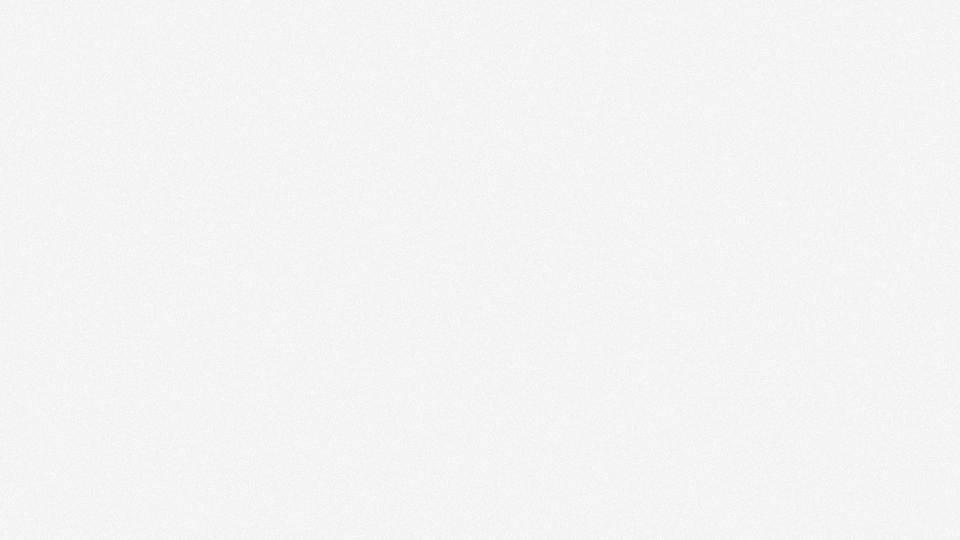 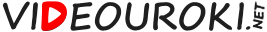 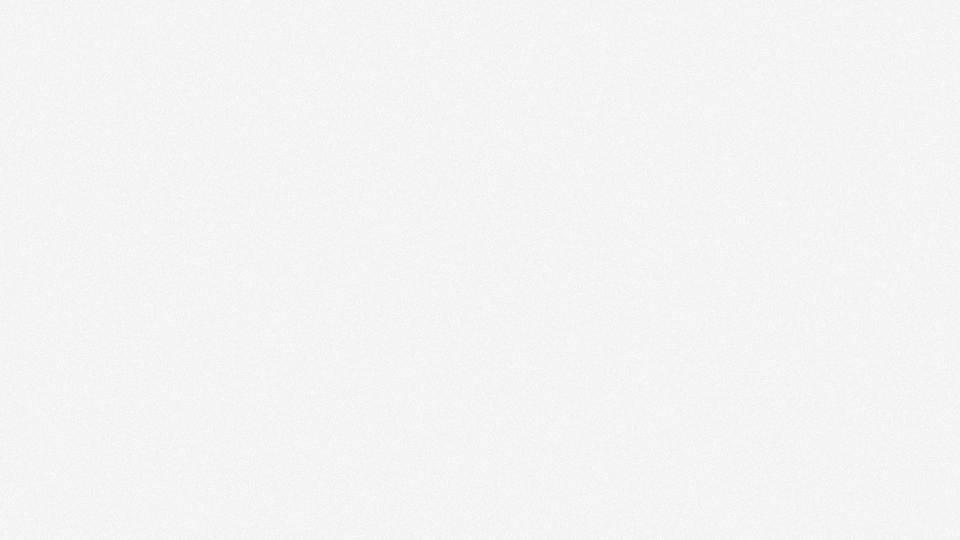 Основное свойство арифметической прогрессии
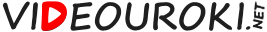 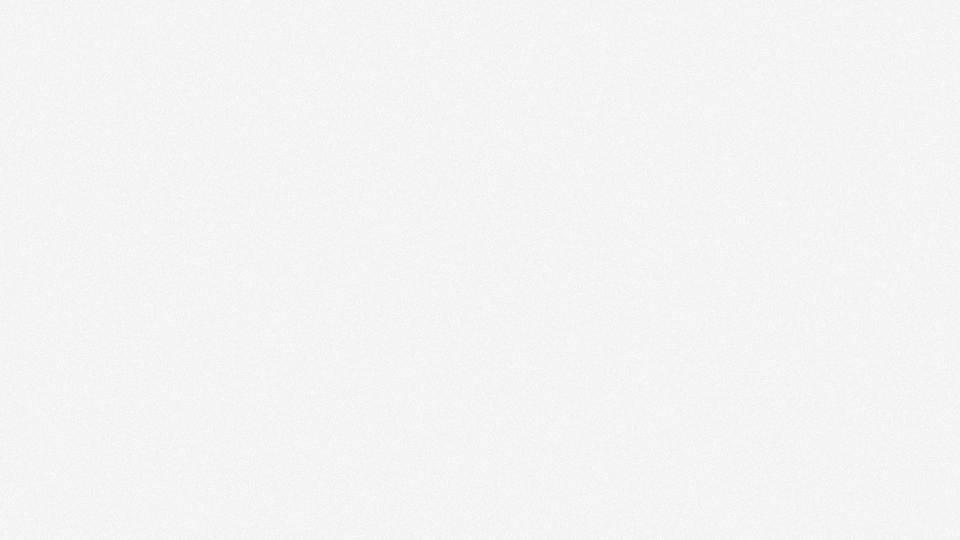 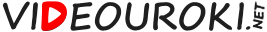 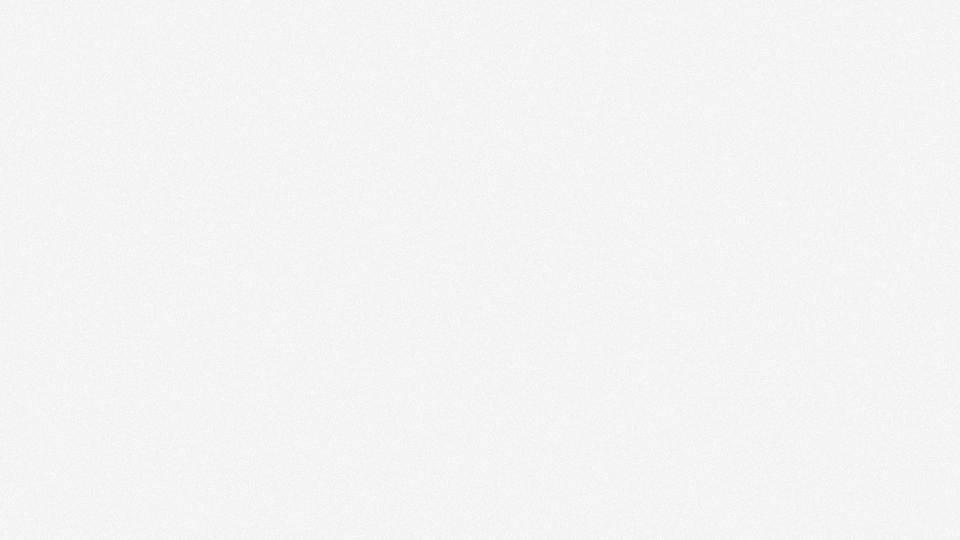 Найти сумму первых девяти членов арифметической прогрессии, состоящей из четных чисел, записанных в порядке возрастания.
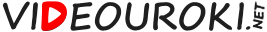 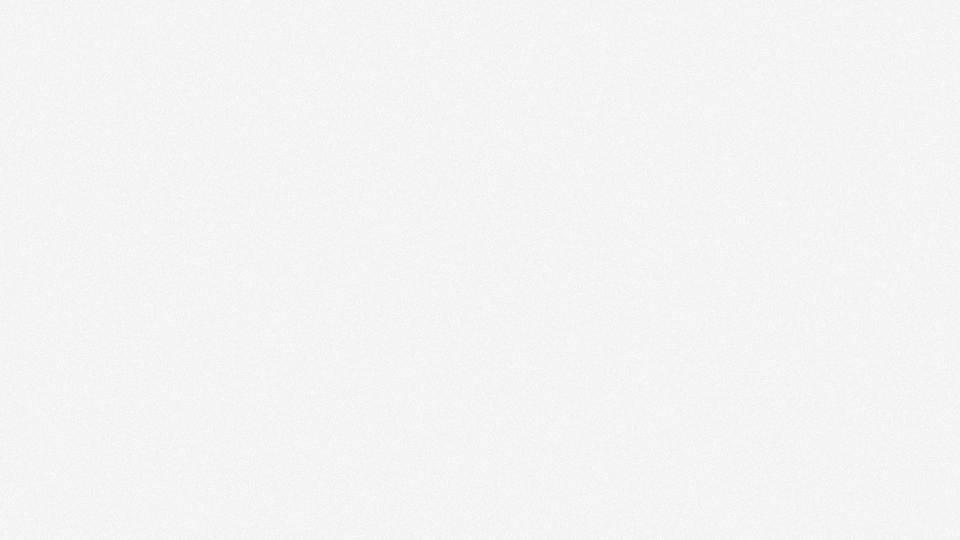 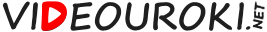 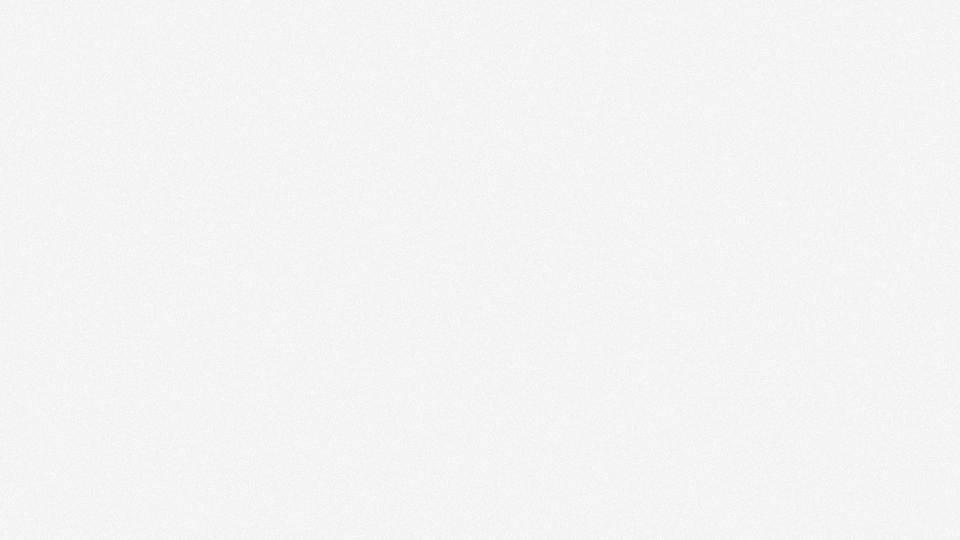 Найти сумму первых девяти членов арифметической прогрессии, состоящей из положительных чисел, записанных в порядке возрастания.
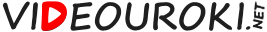 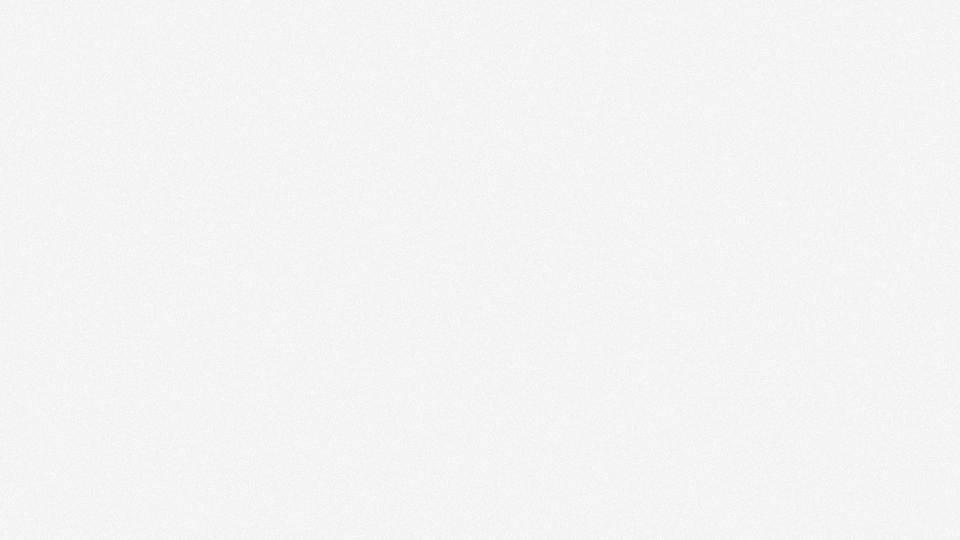 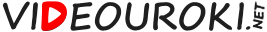 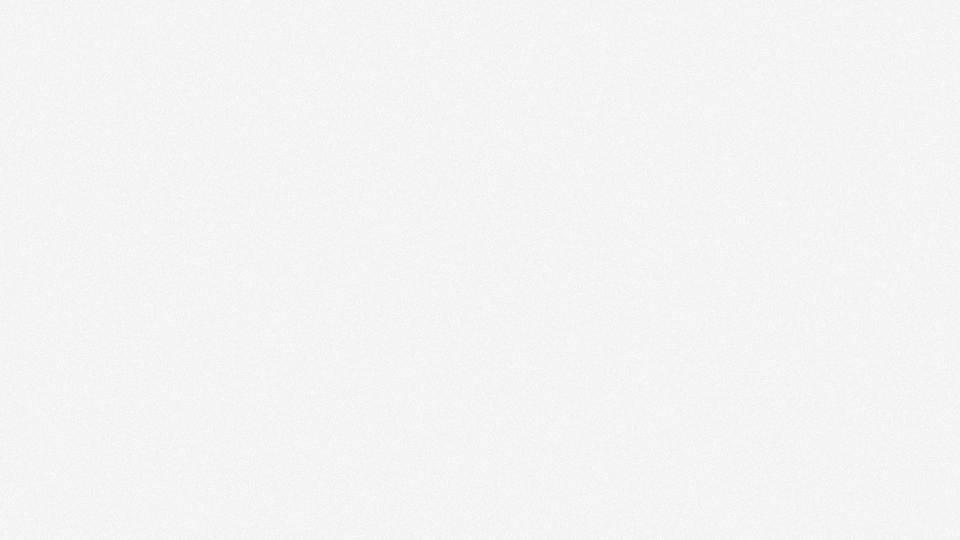 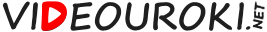 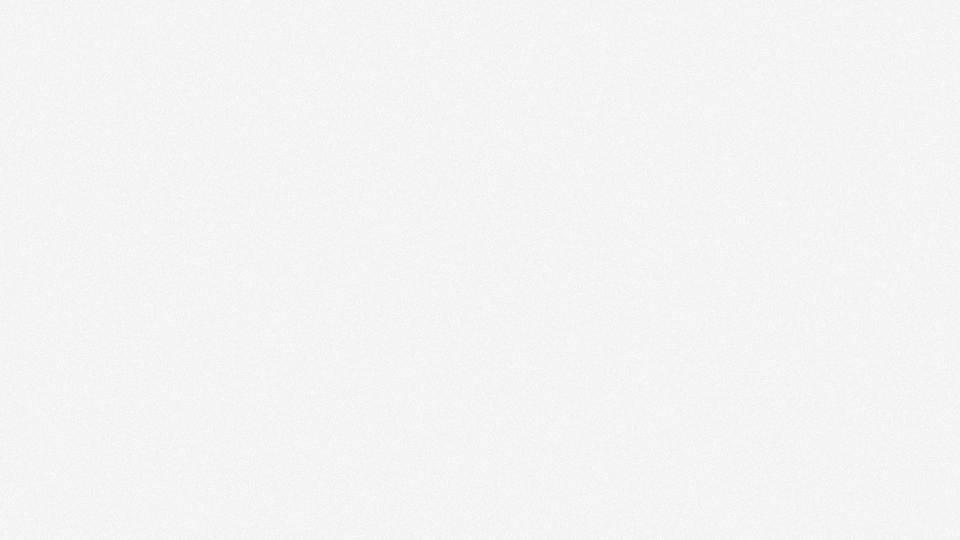 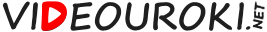 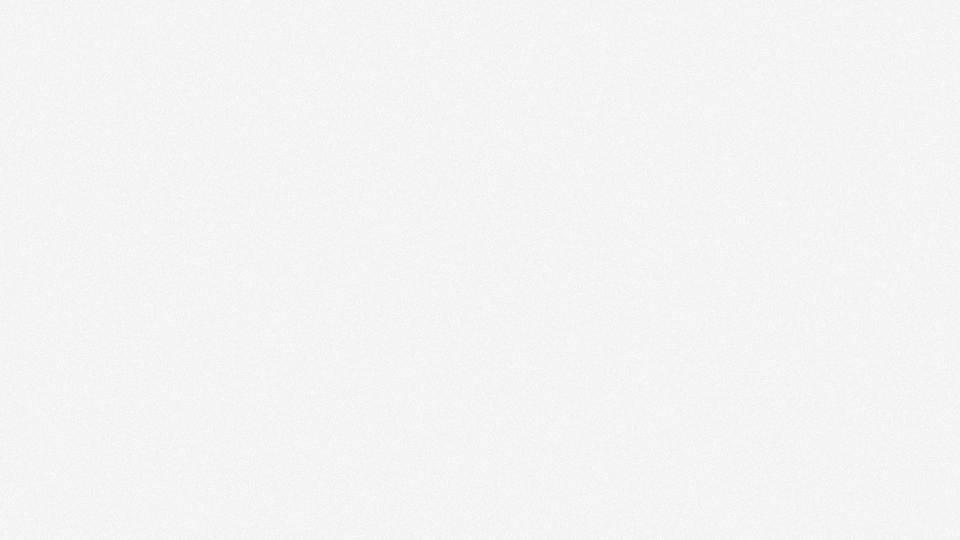 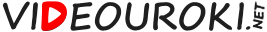 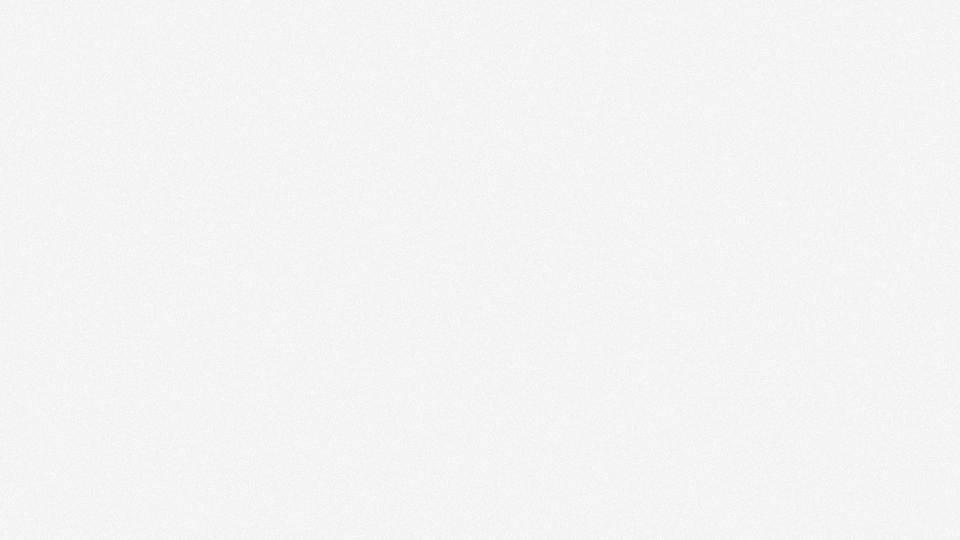 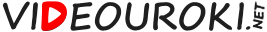 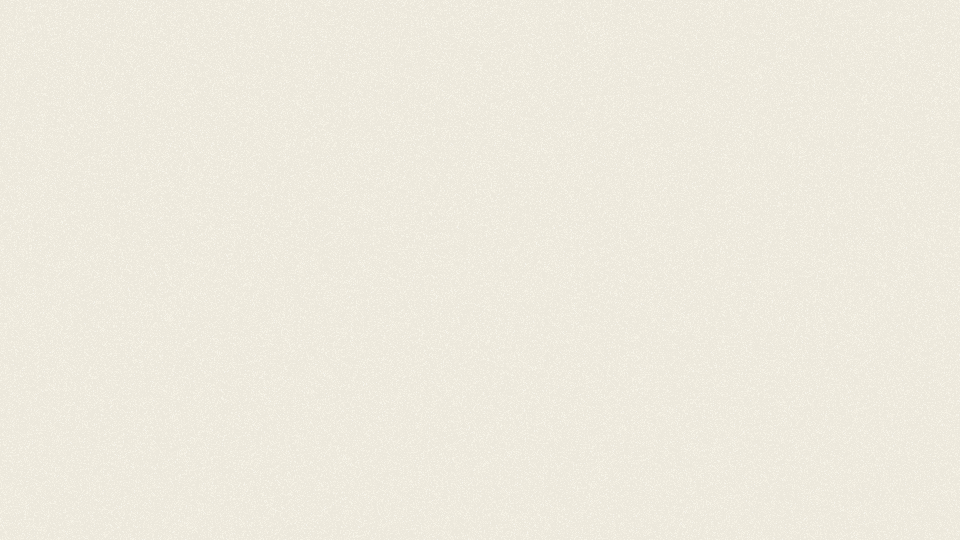 Арифметическая прогрессия
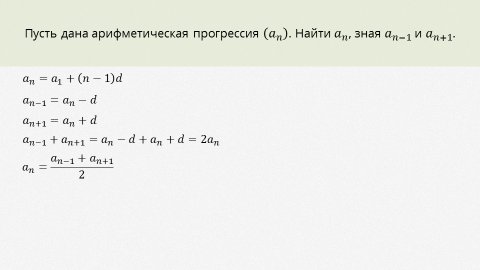 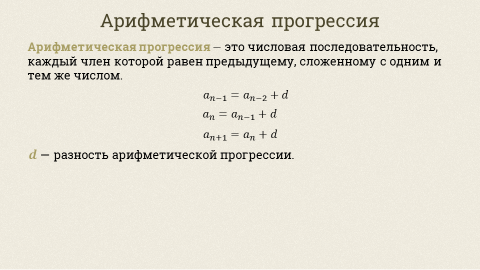 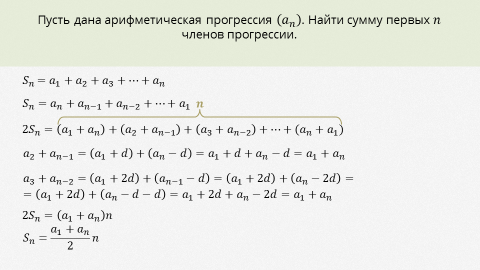 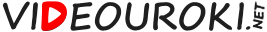